Neurological DisordersLesson 2.1
How are neuronal structures specialized for function?
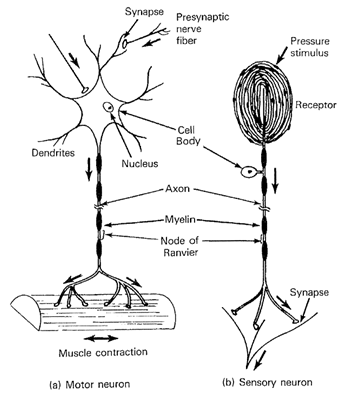 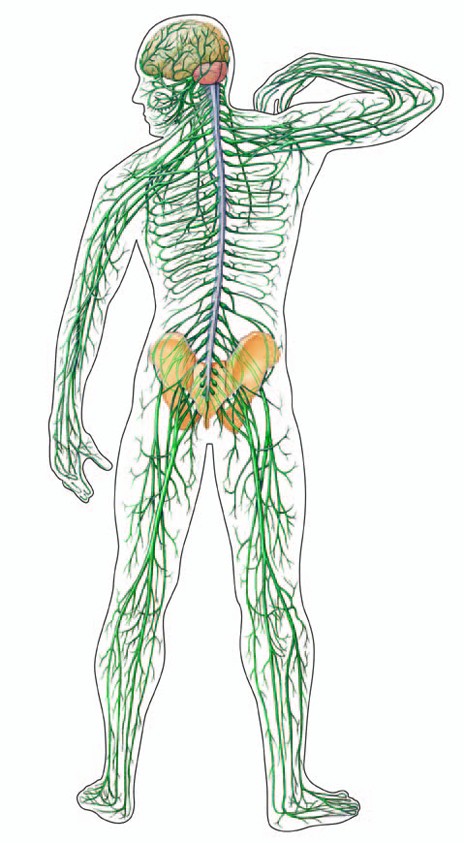 receptor
nucleus
Are all neurons created the same?
Compare and contrast the neurons drawn below.
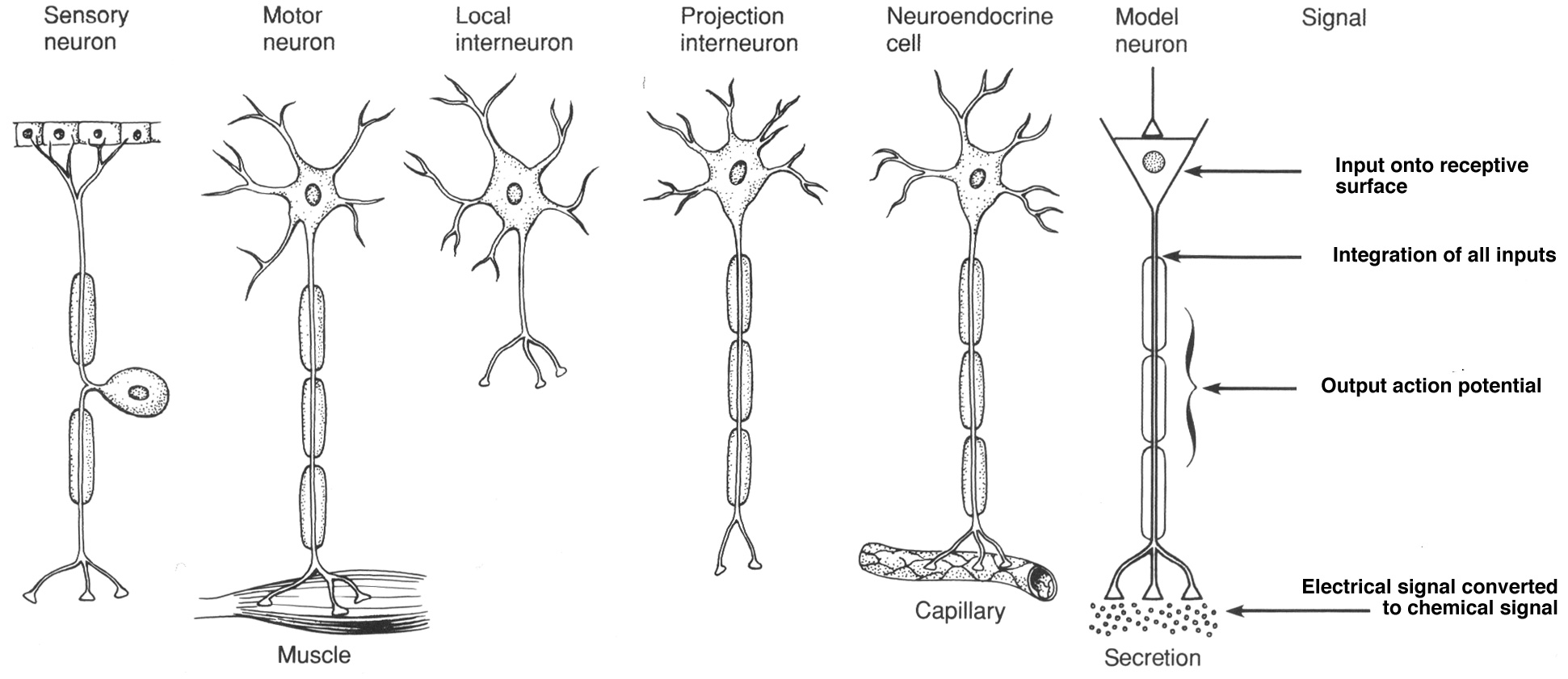 Neurons have many functions
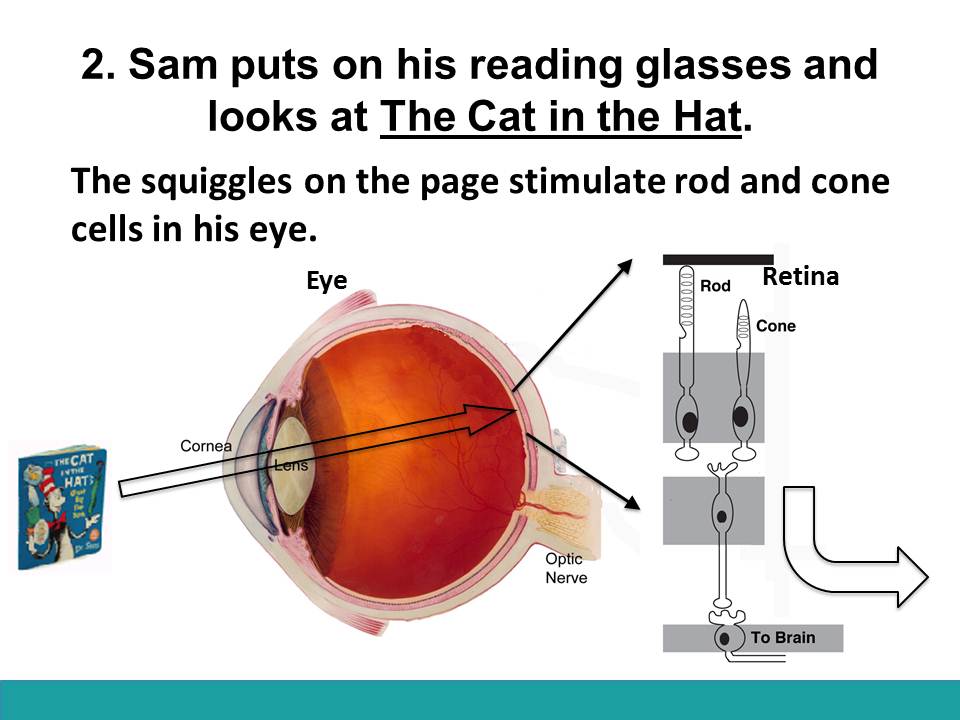 What has to happen to be able to read The Cat in the Hat?
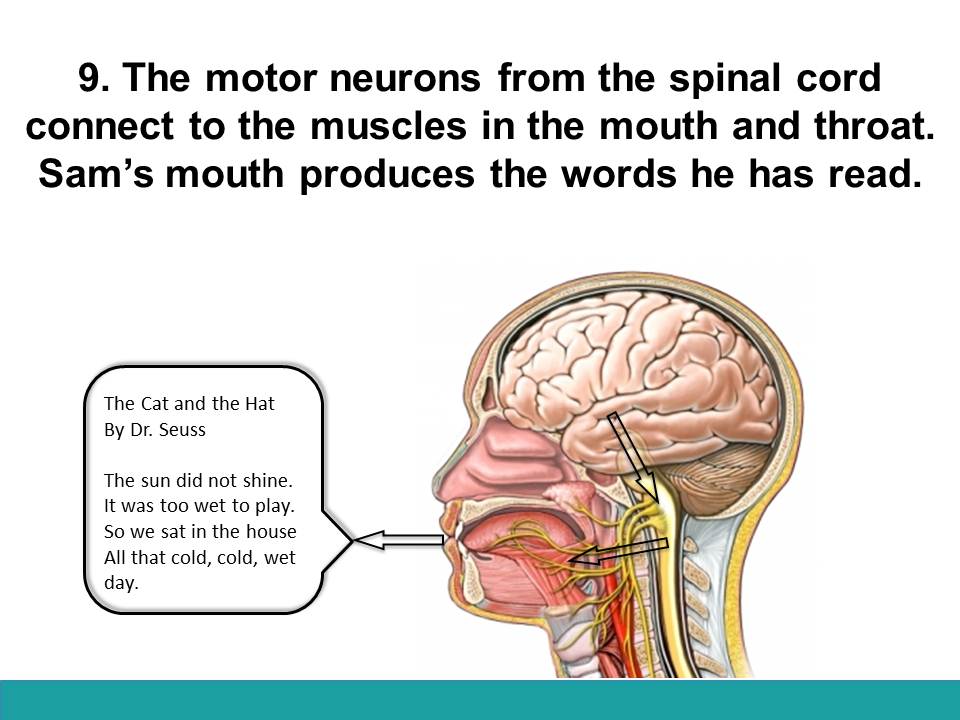 Neurons are Cells
Nucleus – stores DNA

Mitochondria – supplies energy

Ribosomes – synthesizes proteins

Endoplasmic reticulum – modifies proteins

Golgi apparatus – packages and directs proteins to proper locations in cell
Neurons Receive Inputs
From the environment via specialized receptors
3. Sensory neuron in eye
1. Sensory neuron in skin
2. Sensory neuron in ear
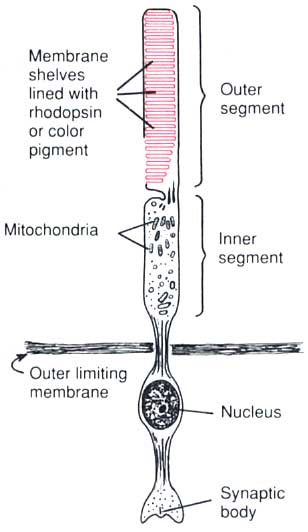 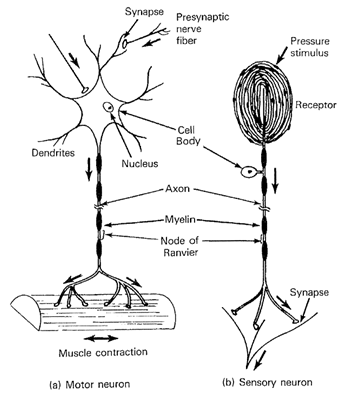 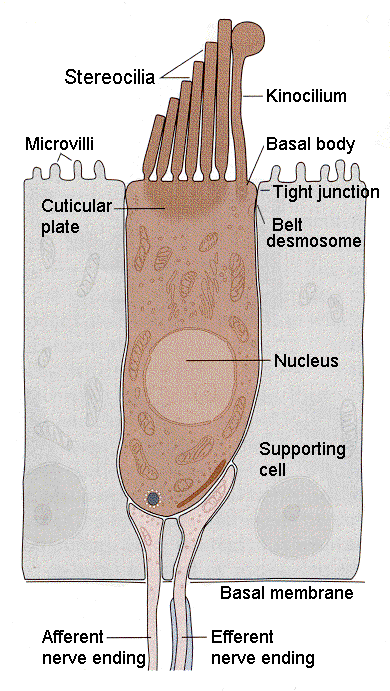 receptors
receptor
receptors
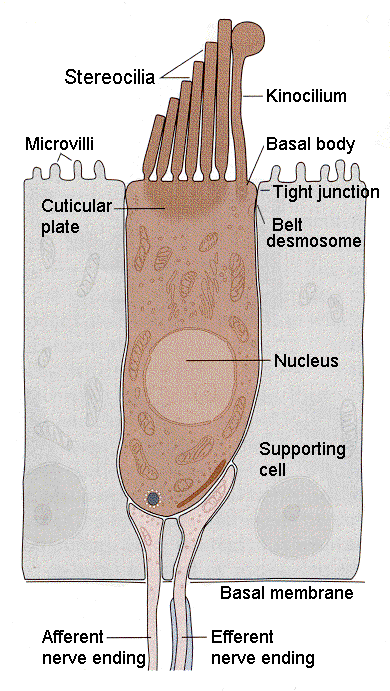 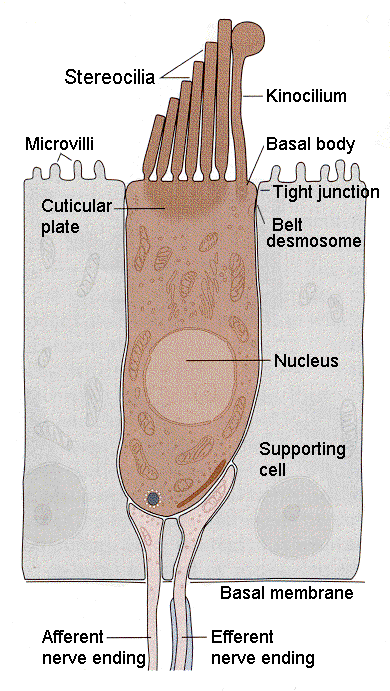 nucleus
nucleus
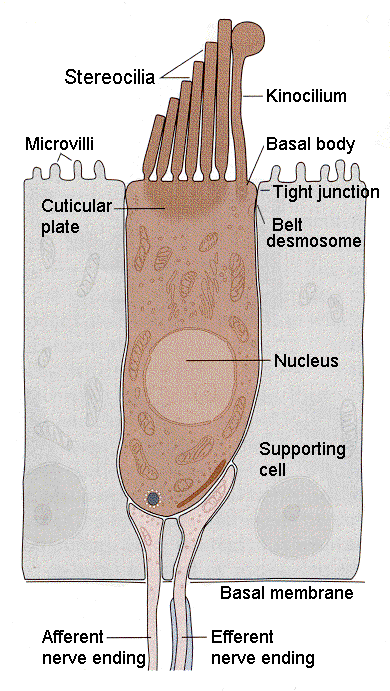 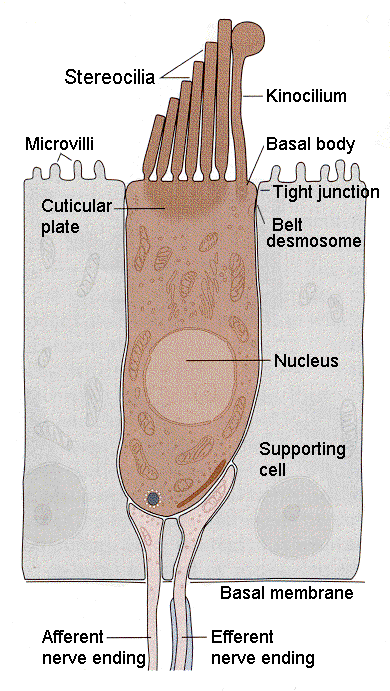 nucleus
Neurons Receive Inputs
From other neurons via dendrites
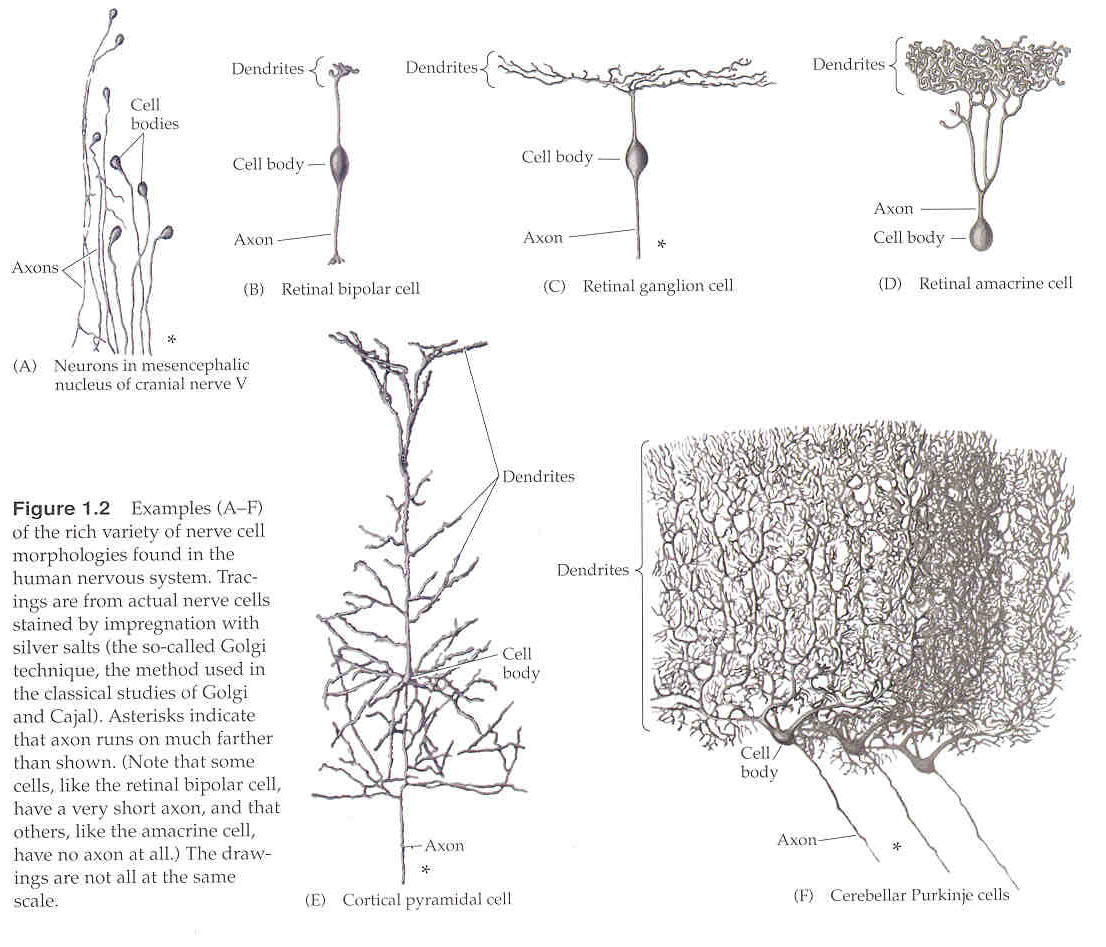 Dendrites
Dendrites
Dendrites
Cell body
Cell body
Cell body
Neurons Process Inputs
Through the initial segment (determines whether  or not to send a signal)
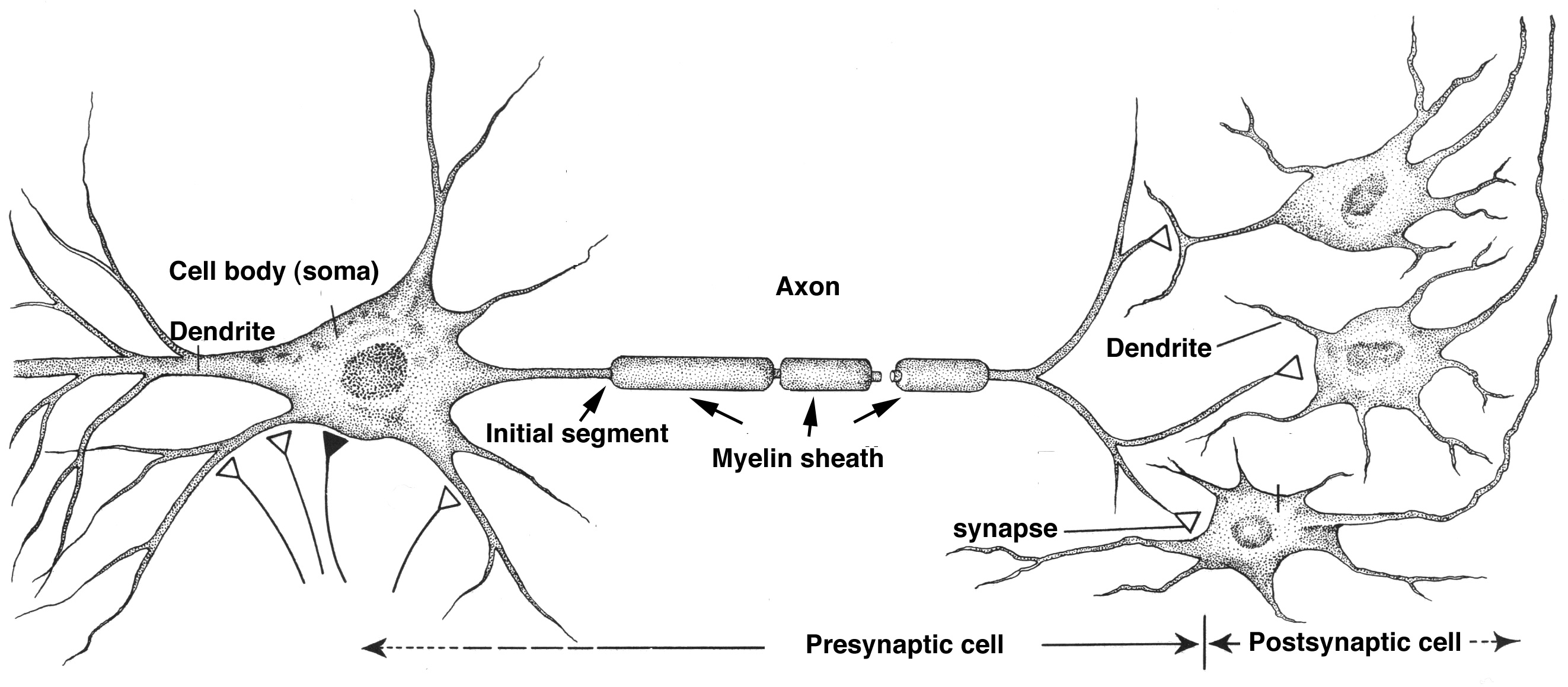 Dendrites
Cell Body
Initial Segment
Neurons Send Signals
Through the axon (electrically) and then the synapse (chemically).
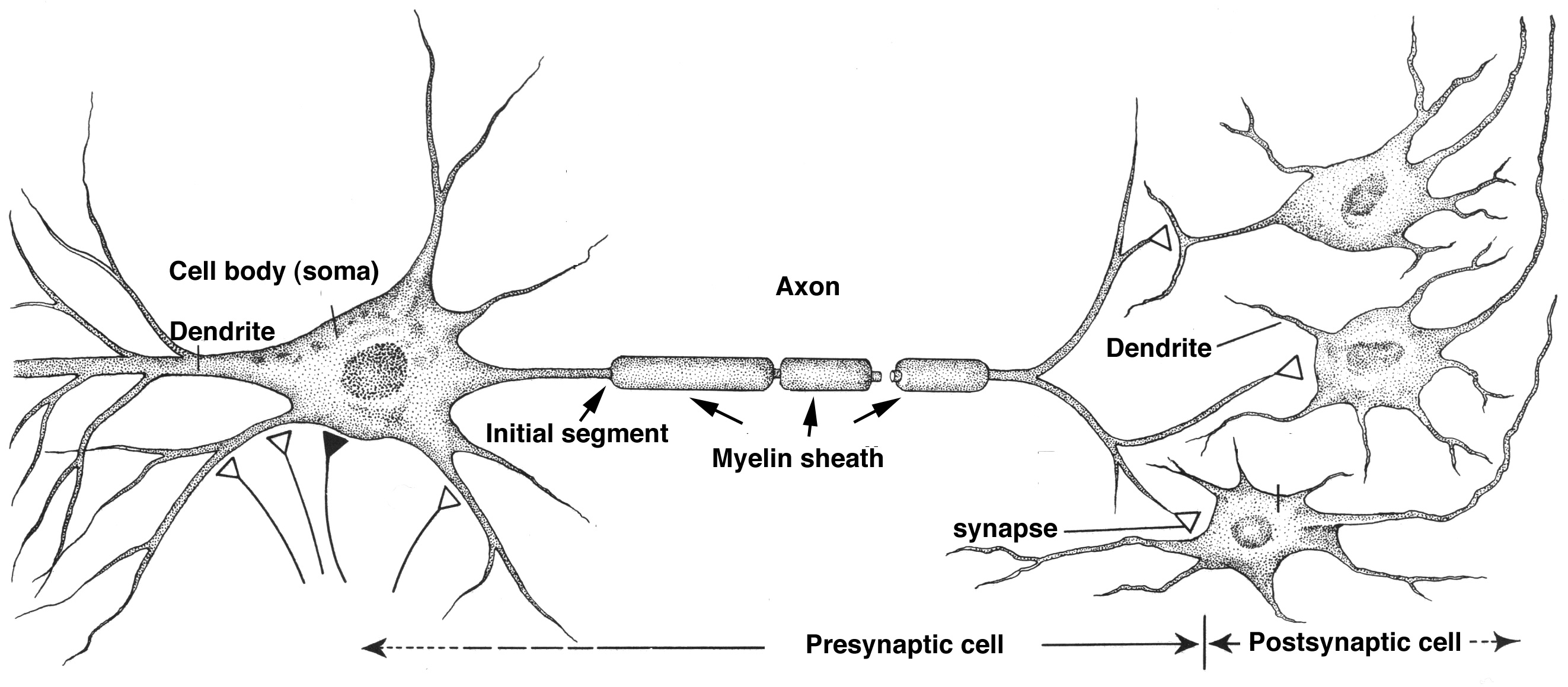 Dendrites
Axon
Cell Body
Initial Segment
Synapse
Axons
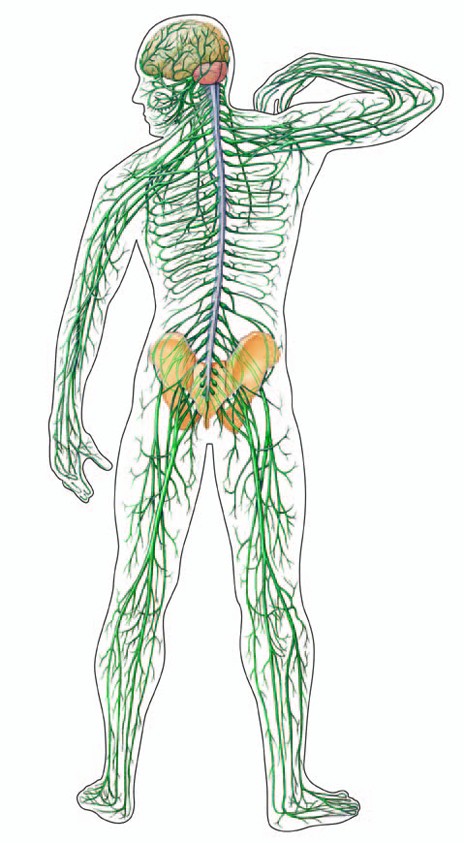 Vary in Length
Longest Axon is longer than 3 feet and reaches from the spinal cord to the big toe.  The shortest are just millimeters.
The Axon
Sends signals electrically
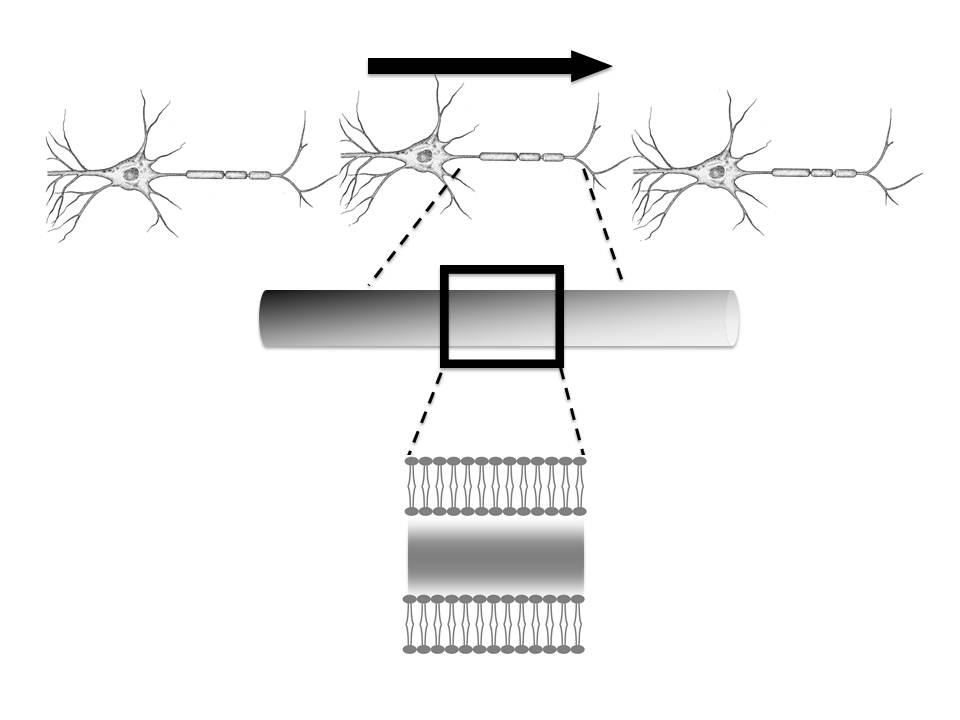 Axon
+ + + +
- - - -
Axon’s Lipid Bilayer
The Synapse
Sends signals chemically
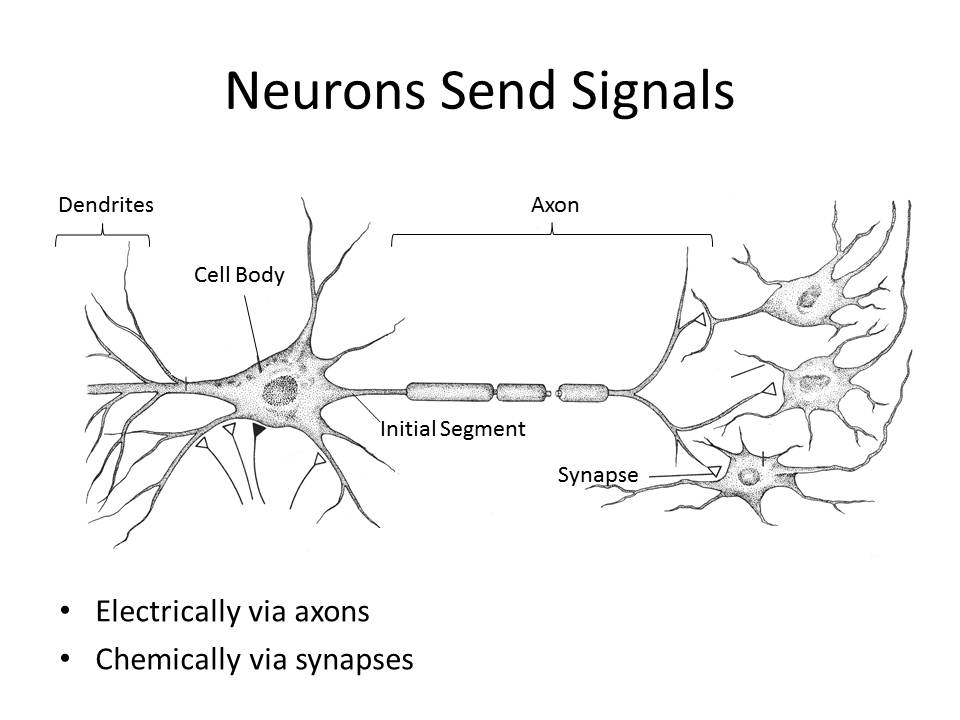 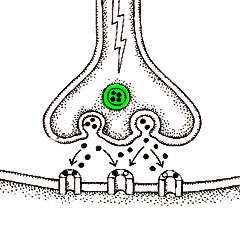 Presynaptic 
cell
Neurotransmitters
Postsynaptic 
cell
Neurons Send Signals
To other neurons
To muscles/glands
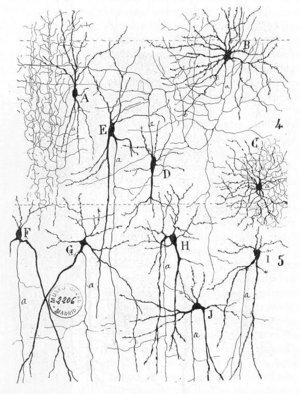 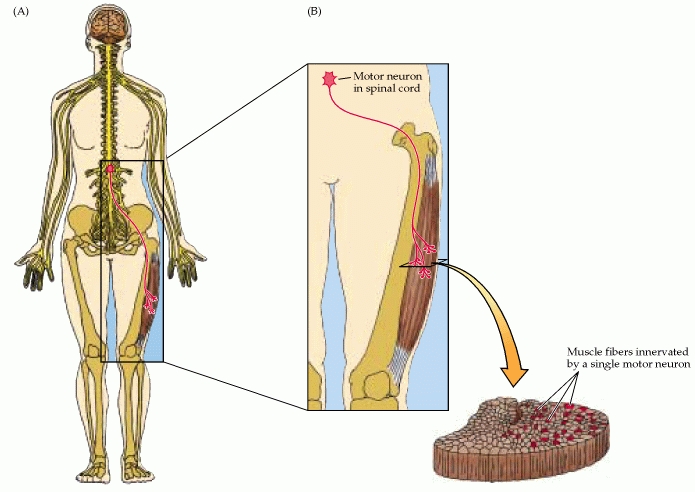 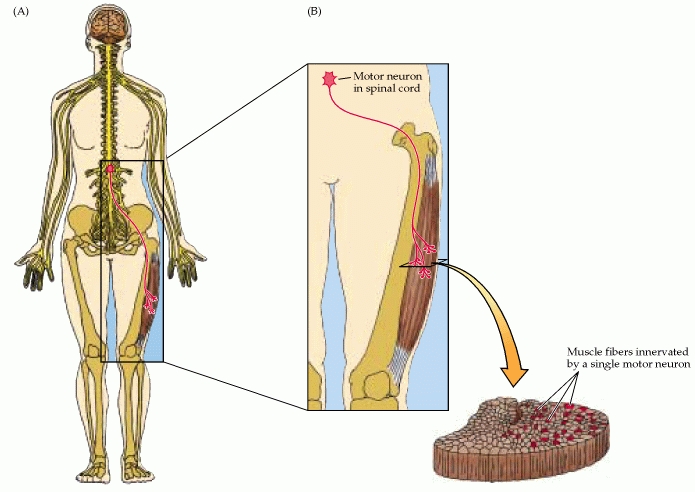 Parts of the Neuron
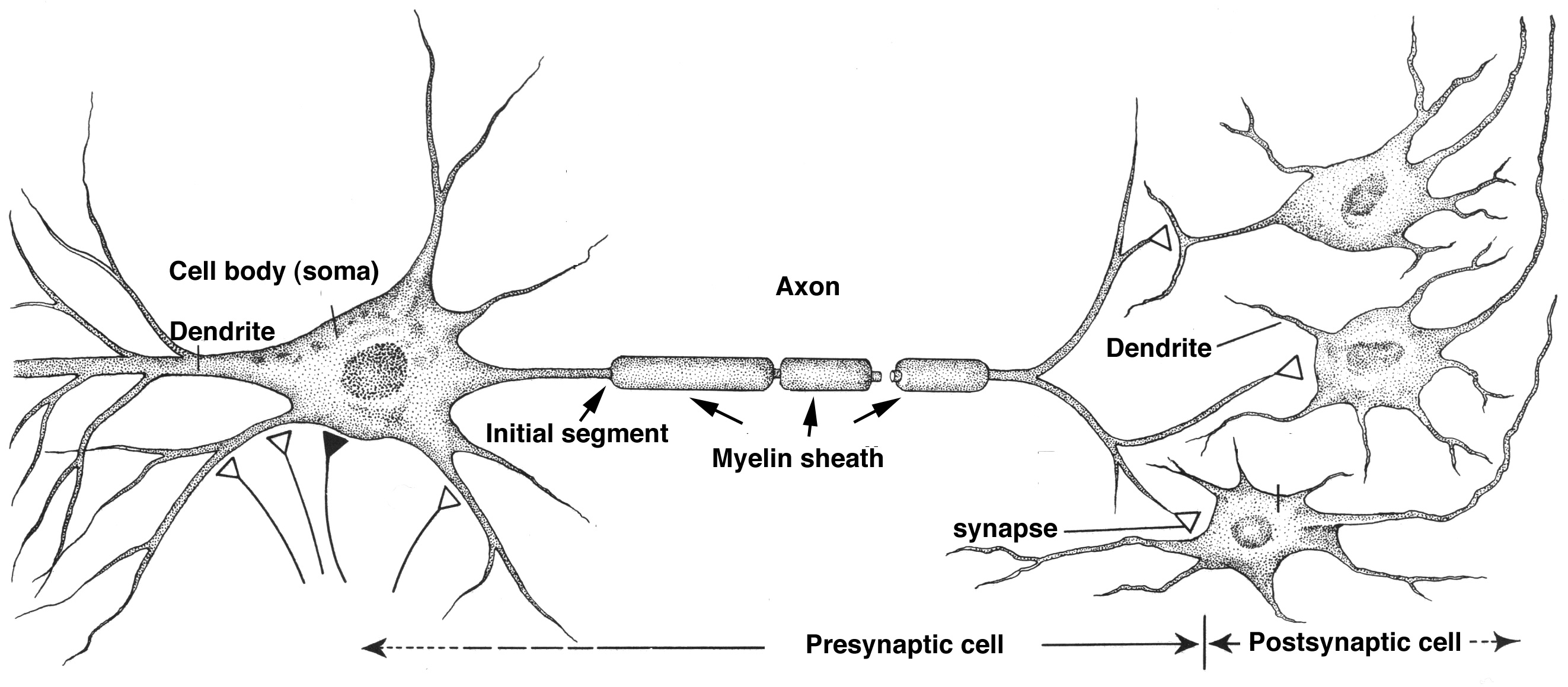 Dendrites
Axon
Cell Body
Initial Segment
Synapse
Presynaptic cell
Postsynaptic cell
General Neuronal Pathway
1.  Sensory Neuron is activated through one of the senses.
2.  The message gets relayed to an interneuron found somewhere in the brain or spinal cord.  Interneurons will Interpret the message from the sensory neuron.
3.  Then the message gets passed to a motor neuron to carry out the action decided by the interneuron. Ex. Move a muscle, secrete a substance.
Create a Neuronal Pathway
Group 1: It’s Monday morning and Joe hears the beeping of his alarm clock and reaches out to hit the snooze button.  Model the neurons and their connections required to hear the alarm clock and hit the snooze button.

Group 2: Joe realizes he is hungry when he smells his dad making breakfast (bacon and eggs). His mouth starts to salivate and his stomach starts to grumble.  Model the neurons and their connections required to smell breakfast and have the reaction of mouth salivating and stomach grumbling.

Group 3: As Joe opens the door to leave for school, he realizes it’s colder than he thought. He walks back inside to get his warmer coat.  Model the neurons and their connections to feel that it’s cold and walk back to get a coat.

Group 4: While on the T, Joe reviews for a Spanish quiz. He looks at flashcards with vocabulary to test his memory. Model the neurons and their connections to see the flashcards and test language memory.

Group 5: At basketball practice, Joe warms up by practicing his free throw. Model the neurons and their connections required to shoot a basketball – remember that you use both your arms and your legs. 

Group 6: Joe finishes basketball practice. He reaches for a Gatorade and takes a sip. Model the neurons and their connections to reach for a Gatorade and taste its flavor.
Are all neurons created the same? Why not?
Bipolar cell from retina
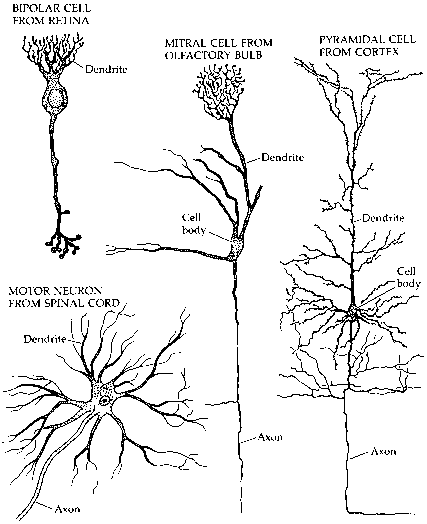 Neuron from cortex
Neuron from olfactory bulb
Santiago Ramon y Cajal
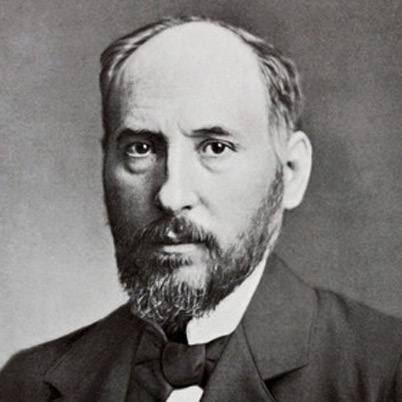 Motor neuron from spinal cord